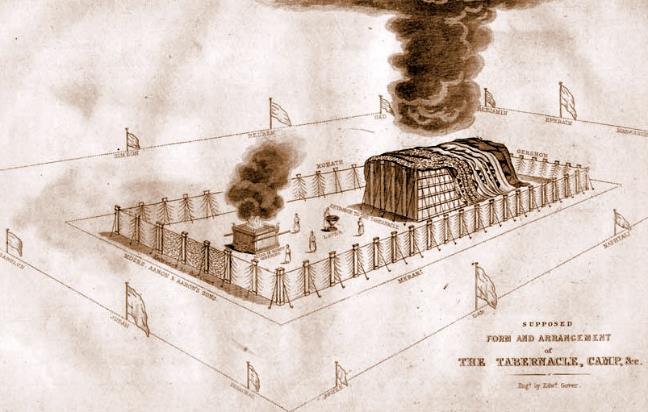 Скиния
Храм – шатер
СКИНИЯ
По повелению Божию Моисей, устроил скинию, или переносный, в виде палатки, храм. Скиния была устроена из дорогих тканей, привешенных к столбам.
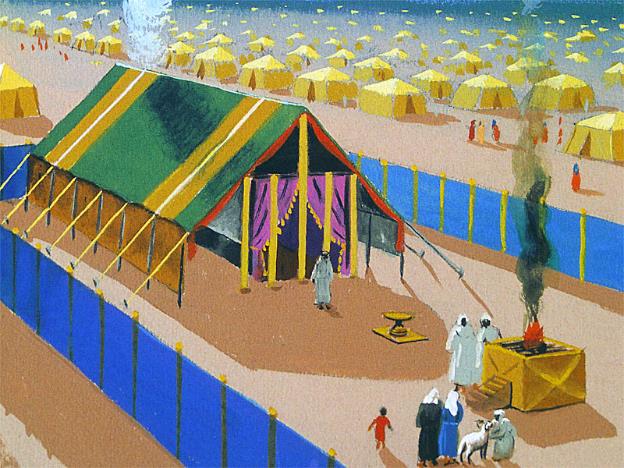 ДВОР
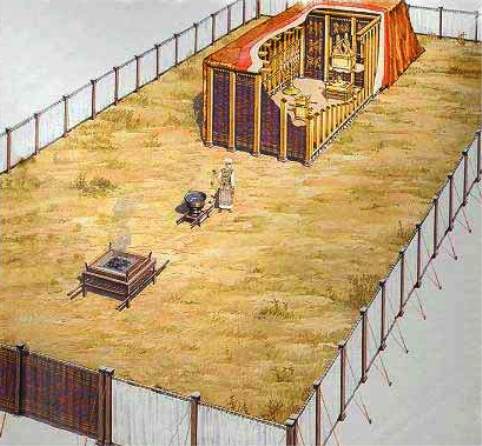 Во двор входил народ для молитвы; там стоял жертвенник, на котором приносили жертвы, стояла медная умывальница.
СВЯТИЛИЩЕ
Во святилище входили священники; здесь находился стол с двенадцатью хлебами, золотой семисвечник, или светильник с семью лампадами, и алтарь кадильный.
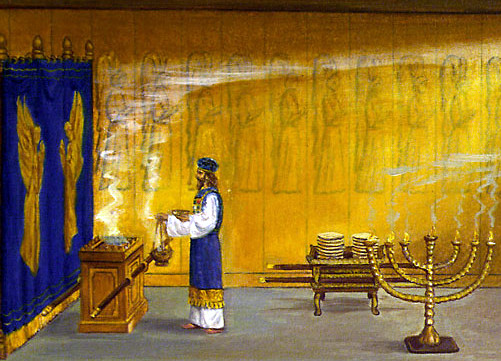 СВЯТОЕ СВЯТЫХ
Во святое святых, мог входить только первосвященник только один раз в год. Во святом святых стоял ковчег завета.
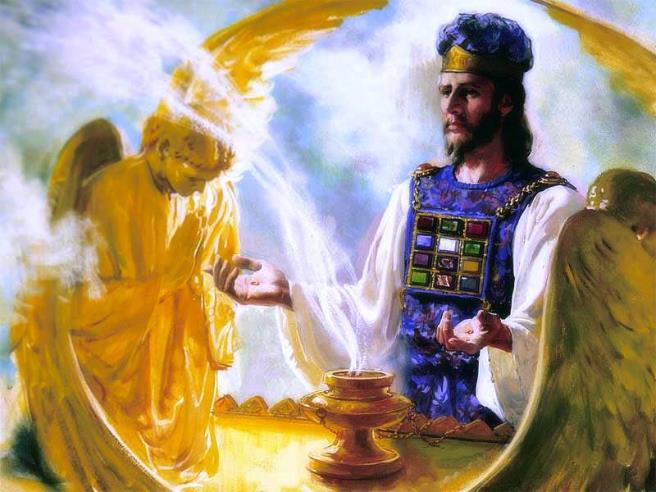 КОВЧЕГ ЗАВЕТА
Деревянный ящик, обложенный золотом, с изображениями двух херувимов. В ковчеге завета хранились скрижали с заповедями (скрижали завета), чаша с манною, жезл Ааронов.
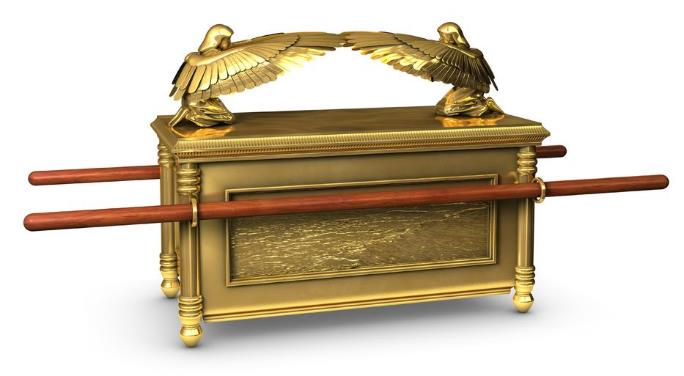 СТРОЕНИЕ СКИНИИ
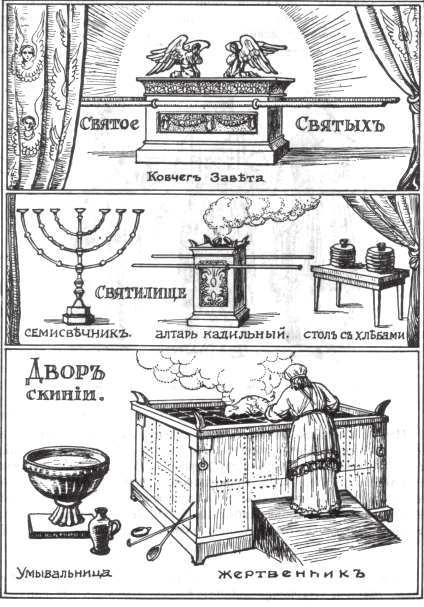 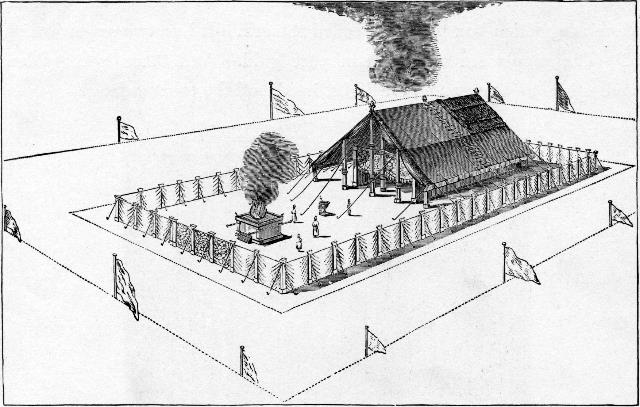 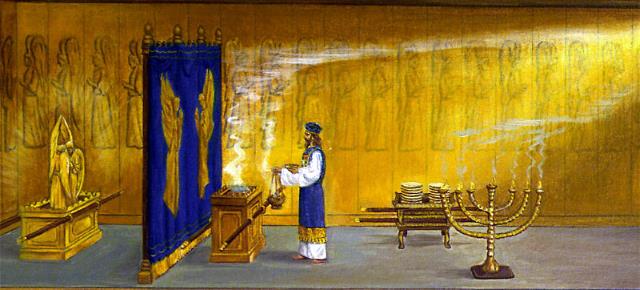 КОЛЕНО ЛЕВИЯ
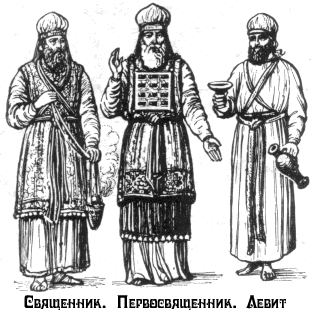 Для служения при скинии, Моисей, по повелению Божию, назначил колено Левиино и определил к скинии первосвященника, священников и левитов, то есть прислужников.
СКИНИЯ – ПРООБРАЗ
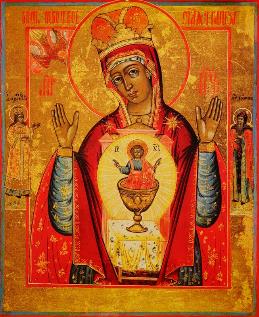 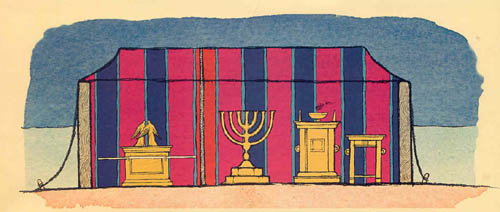 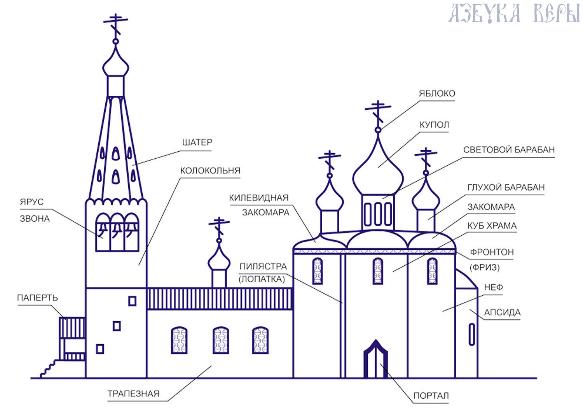 Скиния прообразовала собою Церковь Христову, а также и Божию Матерь.